110 全國高中職創新創業商業模式競賽
宣導說明會
110全國高中職創新創業商業模式競賽
一、活動名稱：110 全國高中職創新創業 商業模式競賽
二、活動目的：本校為了提升全國高中職 學生商業模式創新創業規劃實作能力，特別 舉辦全國高中職創新創業商業模式競賽
三、主辦單位：樹德科技大學
四、承辦單位：樹德科技大學行銷管理系
五、協辦單位：全國高中職學校在學學生
2
六、報名與競賽方式：
Step 1.下載詳閱【競賽說明會PPT】與【比賽專用商業模式九宮格格式】 Step 2.每組成員(以3~5名為限；指導老師1~2名) ，【一般企業組】與
【創新創業組】，選擇一個知名企業或品牌填寫商業模式九宮格。 
Step 3.將作品於2021年12月17日(五)17:00前上傳到比賽官網(網址:                  https://www.mm.stu.edu.tw/110bm/)
Step 4.作品經初選評選委員評選入圍，於2021年12月24日(五)17:00前公                布於樹德科技大學行銷管理系比賽官網
Step 5. 入圍隊伍請於 2022 年1月 14日(五) 24:00 前上傳作品簡報影 片 至                 youtube 平 台 並 到比賽官網決 賽 報 名 系 統 完成報名，進行決賽，                逾時繳交視同棄 權。
Step 6. 獲獎公告於2022年1月24日(一)17:00前公布於比賽官網
3
七、獎勵方式
一般企業組
金獎一名：獎金3000元、獎狀乙紙
銀獎一名：獎金2000元、獎狀乙紙
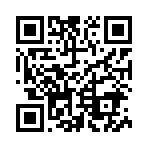 銅獎一名：獎金1000元、獎狀乙紙
優選：擇優錄取若干名，頒發獎狀乙紙
佳作：擇優錄取若干名，頒發獎狀乙紙
創新創業組
金獎一名：獎金3000元、獎狀乙紙
銀獎一名：獎金2000元、獎狀乙紙
銅獎一名：獎金1000元、獎狀乙紙
優選：擇優錄取若干名，頒發獎狀乙紙
佳作: 擇優錄取若干名，頒發獎狀乙紙
報名網址
4
報名網站
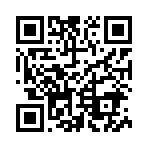 5
大	綱
前言
何謂商業模式
商業模式的概念
商業模式的八大元素
商業模式九宮格
商業模式九宮格之應用
結語
6
前言

為何要有商業模式?
您的商業模式是什麼?
商業模式的應用
商業模式是策略思維
商業模式是指導方針
商業模式是團隊共識
商業模式是………………..
7
何謂商業模式
（Business	Model）
商業模式的定義1
商業模式的定義：為體現消費者價值最大化 的商業邏輯或哲學。
•商業模式是一種包含了一系列要素及其關係 的概念性工具，用以闡明某個特定實體的商 業邏輯。它描述了公司所能為客戶提供的價 值以及公司的內部結構、合作伙伴網路和關 係資本（Relationship Capital）等藉以實 現（創造、推銷和交付）這一價值並產生可 持續盈利收入(永續經營)的要素。
資料來源:MBAlib智庫百科
9
商業模式的定義2
A business model describes the rationale of  how an organization creates, delivers, and  captures value
•所謂商業模式，
–就是描述一個組織如何創造、傳遞及獲 取價值的手段與方法。
10
商業模式的概念
11
商業模式概念與範疇
資料來源:The Role of the Business Model and Strategy for Business, https://www.linkedin.com/pulse/role-business-model-strategy-  dawkins-brown-fcca-ca-acfe
12
商業模式的八大要素
商業模式的八大要素
整合
整體 解決
高效率   (能)
客戶價 值最大 化
核心 競爭力
系統
實現 形式
持續 贏利
資料來源:MBAlib智庫百科
14
商業模式九宮格
商業模式九宮格
16
資料來源:天下雜誌官網http://topic.cw.com.tw/value-proposition-design/
商業模式九宮格
The 9 Building Blocks九個構成要素
4
7
1
6
2
8
3
9
5
利潤區(收益面)
成本區(支出面)
17
商業模式九宮格
18
1.目標客層（Customer Segments, CS）
1.目標客層（Customer Segments, CS）：
The Customer Segments Building Block defines the different groups of people or  organizations an enterprise aims to reach and serve.
一個企業鎖定為目標，要接觸或服務的個 人或組織群體
19
1.目標客層（Customer Segments, CS）
1.目標客層（Customer Segments, CS）
企業或組織所要服務的一個或數個客群。
–我們為誰創造價值?
–誰是我們最重要的顧客?
–運用行銷管理SWOT-STP觀念找目標市場
市場區隔(S)-目標市場選擇(T)-市場定位(P)
大眾市場/利基市場/區隔化市場(差異化市場)
多元化市場/多邊市場:信用卡/有線電視
B2B / B2C
–我們的顧客長什麼樣子?(人口變項/生活型態/消費時機/消費頻率)
–我們的客層有幾個?(彼此有關連互補/互斥/替代性)
20
2.價值主張（Value Propositions, VP）
2.價值主張（Value Propositions, VP）:The
Value Propositions Building Block describesthe bundle of products and services that create value for a specific Customer Segment.
可以為特定的目標客層，創造出價值的整套 產品與服務
21
2.價值主張（Value Propositions, VP）
2.價值主張（Value Propositions, VP）以種種價值主張，解決顧客的問題，滿足顧客的需要。
–我們給消費者的價值是什麼?
–我們能幫助顧客解決什麼問題/痛點?
–我們滿足了顧客哪些需求?
–我們提供每個目標客層是什麼樣的產品與
–這個VP是顧客需要/想要/渴望的嗎?
–價值元素:創新、效能、客製化、把事情搞定、 設計、品牌/地位、價格、成本降低、風險降低
、可及性、便利性、易用性、………………。
服務?
22
3.通路（Channels,	CH）
3.通路（Channels, CH):The Channels Building Block  describes how a company communicates with and reaches its  Customer Segments to deliver a Value Proposition
•一家公司如何和目標客層溝通、接觸，以傳 達其價值主張
23
3.通路（Channels,	CH）
3.通路（Channels, CH）：價值主張透過溝通、配送及
銷售通路，傳遞給顧客。
–目標客層希望我們透過那些通路與他們接觸?
–現在如何接觸他們?
–通路該如何整合?哪些通路最有效率接觸客層?
–哪個通路最符合成本效益?(VP透過哪些CH最能體現?)
–我們該如何配合顧客的例行狀況，整合這些通路?
24
4.顧客關係（Customer Relationships, CR）
4.顧客關係（Customer Relationships,  CR）：The Customer Relationships Building Block describes the  types of relationships a company establishes with specific Customer  Segments
一家公司與特定的目標客層所建立起來的 關係型態
•驅動顧客關係的動機
–獲得顧客
–維繫顧客
–提高營業額
25
4.顧客關係（Customer Relationships, CR）
4.顧客關係（Customer Relationships,  CR）：跟每個目標客層都要建立並維繫不同的顧客關係。
–我們的每個客層，希望我們跟他們建立或維繫 什麼類型的關係?如何形容這彼此的關係?
–哪些關係是我們已經建立的?要花多少成本?
–這些關係要如何融入我們的商業模式(VP)
–關係模式:
•個人協助，如客服或業務直接溝通
專屬個人協助，如VIP理專
•自助式，公司提供所有必須手段讓顧客自行解決問題，不接觸
•自動化服務，更細緻的自助服務，甚至模擬客戶的需求
•社群，如減肥藥成立的減重社群，與客戶與潛在客戶互動
共同創造，如Web 2.0網站、亞馬遜（客戶評論）
26
5.收益流（Revenue	Streams,	R$)
5.收益流（Revenue Streams, R$）：The Revenue Streams  Building Block represents the cash a company generates from each Customer  Segment (costs must be subtracted from revenues to create earnings)
公司從每個客層所產生的現金（收益必須扣除 成本，才能得到利潤)
定價機制
統一定價
議價
拍賣
市場供需
數量
收益管理
收益流的種類
一次性付費
持續性付費
提供某種價值
售後服務
27
5.收益流（Revenue	Streams,	R$)
5.收益流（Revenue Streams, R$）：成功地將價值主張提供給客戶後，就會取得收益流。
–我們的顧客真正願意付錢購買的，是什麼價值?
–他們現在付費購買的是什麼?
–他們現在如何付費?
–他們比較希望如何付費?
–每個受益流對整體收益的貢獻是多少?
–收益流型態：資產銷售(擁有權的費用)/使用費/會員 費/租賃費/授權費/版稅/仲介費/廣告….
28
5.收益流（Revenue Streams, R$)
29
6.關鍵資源（Key Resources, KR）
6.關鍵資源（Key Resources, KR）：The Key Resources  Building Block describes the most important assets required to make  abusiness model work.
•要讓商業模式運作所需要的最重要資產
30
6.關鍵資源（Key Resources, KR）
6.關鍵資源（Key Resources, KR）：想要提供及傳遞前述的各項元素，所需要的資產就是關鍵資源……。
–我們的價值主張、配銷通路、顧客關係、收益流、需要 什麼樣的關鍵資源?
–關鍵資源取得容易嗎?穩定嗎?時間對KR的影響如何?
–資源型態:
–實體資源:店鋪/工廠/原料/倉儲/物流/科技
–智慧資源:品牌/專業知識/專利/著作/夥伴關係/個資(數據)
–人力資源:律師/研發工程師/業務
–財務資源:現金/信用額度/股票選擇權
31
關鍵活動（Key Activities, KA）
7.關鍵活動（Key Activities, KA）：The Key  Activities Building Block describes the most important things a company  must do to make its business model work.
要讓商業模式運作最重要的必辦事項或活動
32
關鍵活動（Key Activities, KA）
7.關鍵活動（Key Activities, KA）：運用關鍵資
源所要執行的一些活動，就是關鍵活動。
•我們的價值主張、配銷通路、顧客關係、收益 流，需要什麼樣的關鍵活動？
關鍵活動的類型：
–生產：設計、製作及傳送數量可觀/高品質的產品
–解決問題的方案：如顧問公司、醫院或其他服務性 組織
–平臺/網絡：持續開發並維繫平台、平台管理、推廣
33
關鍵合作夥伴（Key Partnership, KP）
8.關鍵合作夥伴（Key Partnership, KP）：The
Key Partnerships Building Block describes the network of suppliers and
partners that makethe business model work
要讓商業模式運作所需要的供應商及合作夥伴網路
34
關鍵合作夥伴（Key Partnership, KP）
8.關鍵合作夥伴（Key Partnership, KP）：有些活
動要借重外部資源，而有些資源是由組織外取得。
我們的關鍵夥伴是誰？我們的關鍵供應商是誰？
•哪些關鍵資源是從合作夥伴處取得的？
•哪些關鍵活動是由合作夥伴執行的？
區分以下三種建立夥伴關係的動機，會非常有用
–最適化與規模經濟：採購商和供應商的關係，目的是為 了降低成本，甚至會外包或共用基礎建設
降低風險與不確定性：藍光光碟的共同開發商，彼此又 是競爭關係
取得特定資源與活動：如知識、授權、顧客門路，像是 保險公司與保險經紀人公司合作
–

–
35
商業模式九宮格
9.成本結構（Cost Structure, CS）：The Cost  Structure describes all costs incurred to operate a business  model
商業模式運作所發生的所有成本
36
商業模式九宮格
9.成本結構（Cost Structure, CS）：各個商業模式
的元素都會形塑你的成本結構。
•我們的商業模式中，最重要的既定成本是什麼？
哪個關鍵資源最昂貴？哪個關鍵活動最燒錢？
無論哪個商業模式都應該把成本降至最小。但低 成本結構對某些商業模式會特別重要。因此，最 好是能區分以下兩大類商業模式的成本結構：成 本驅動與價值驅動（很多模式是介於兩者之間）
–成本驅動-如廉價航空
–價值驅動-如豪華飯店
成本結構的特徵
固定成本-如製造業
變動成本-如服務業
規模經濟-如採購量大的產業
範疇經濟-如行銷和通路共用
37
商業模式的九宮格
商業模式的九個構成要素，形成了一個便 利工具的基礎，我們稱之為「商業模式畫 布」。
38
商業模式的九宮格
39
商業模式九宮格的應用
40
4.CR
7.KA
8.KP
2.VP
1.CS
6.KR
3.CH
9.C$
5.R$
4.CR
7.KA
8.KP
2.VP
1.CS
6.KR
3.CH
5.R$
9.C$
2.VP
8.KP
7.KA
4.CR
1.CS
3.CH
6.KR

9.C$
5.R$
Nespresso咖啡的商業模式
47
報名官方網站
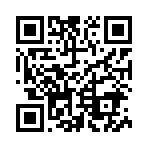 49
資料來源
李振勇(2009),商業模式：企業競爭的最高形態，新華出版社。
MBAlib智庫百科
Alex Osterwalder, Yves Pigneur, Greg Bernarda, Alan
Smith, Trish Papadakos (2017)，價值主張年代：設計思考X顧客不可 或缺的需求=成功商業模式的獲利核心(Value Proposition Design) ，  天下雜誌。
Tim Clark,Alexander Osterwalder,Yves Pigneur等(2012)(曹先進等
,2017),一個人的獲利模式：用這張圖，探索你未來要走的路，  (Business Model You),早安財經文化。
Alexander Osterwalder & Yves Pigneur(2010)等(尤傳莉 譯,2012),《 獲利世代》，早安財經文化。
劉基欽,商業模式新生代 個人篇 導讀
賴建源《獲利世代》導讀